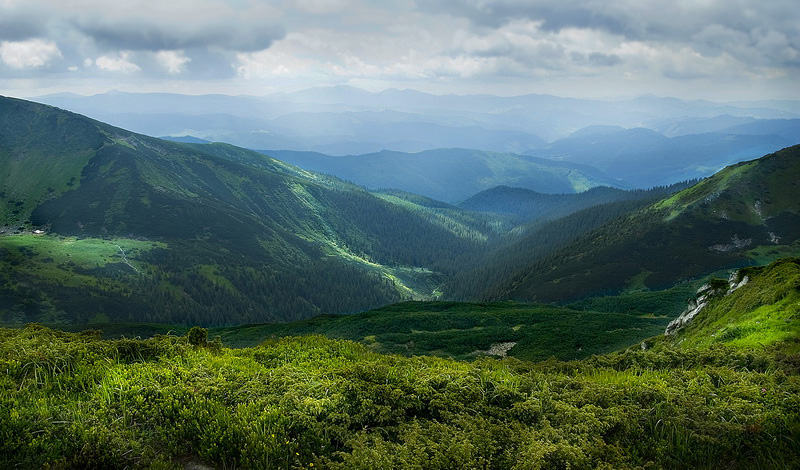 Тема: Українські Карпати
Підготувала: учениця 8-Б класуКузнецовської гімназіїСлободюк Вікторія
Карпати
Довжина Карпат становить 280 кілометрів.
Площа понад 24 тис. км². 
Ширина понад 100 км.
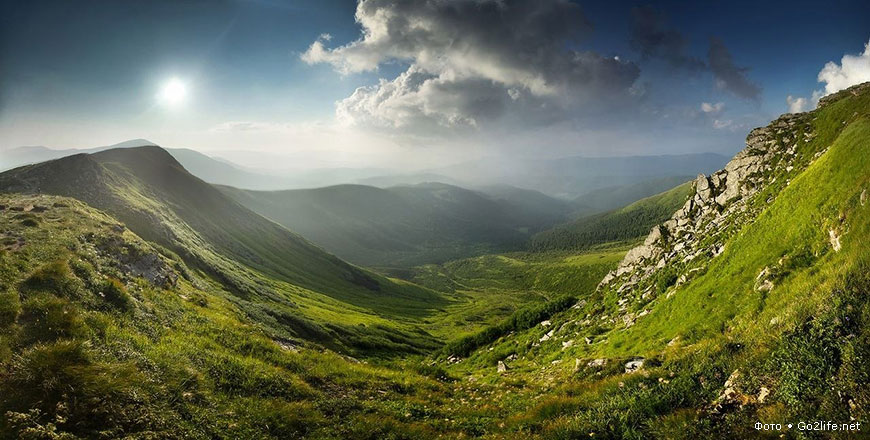 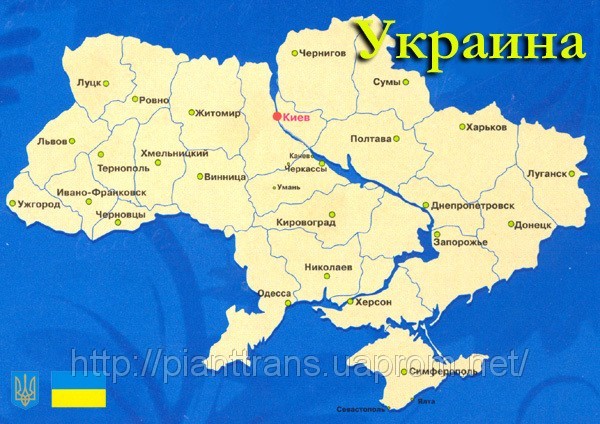 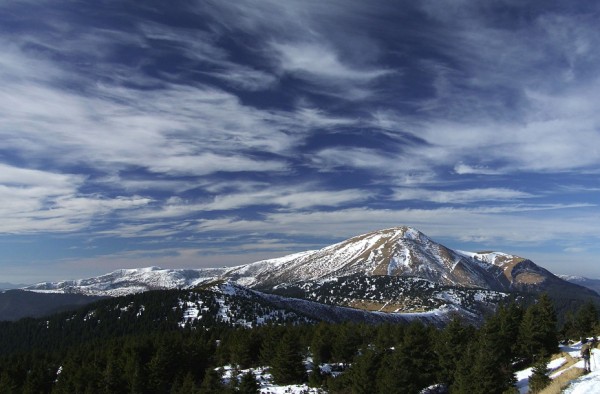 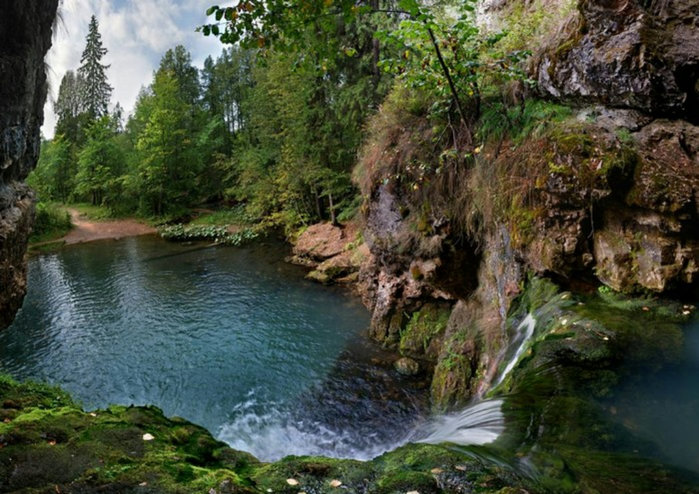 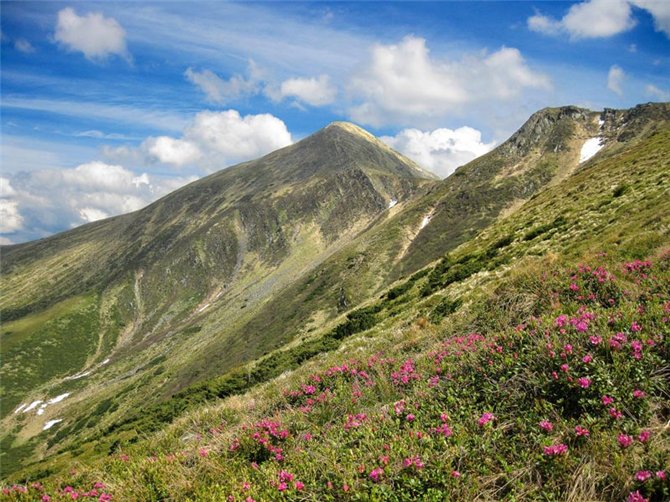 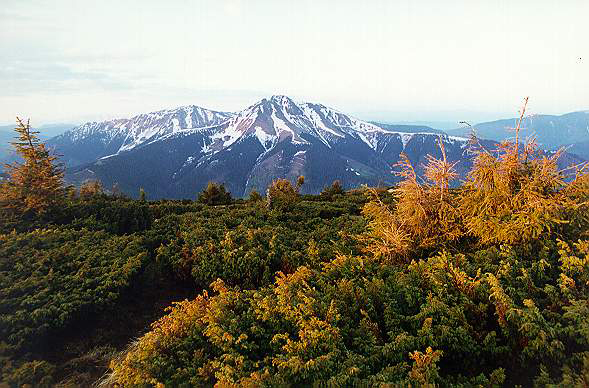 Карпатські гори служать «домівкою» для 18 мільйонів чоловік.
Саме на території Карпатських гір проживають лемки, бойки, гуцули та інші народи.
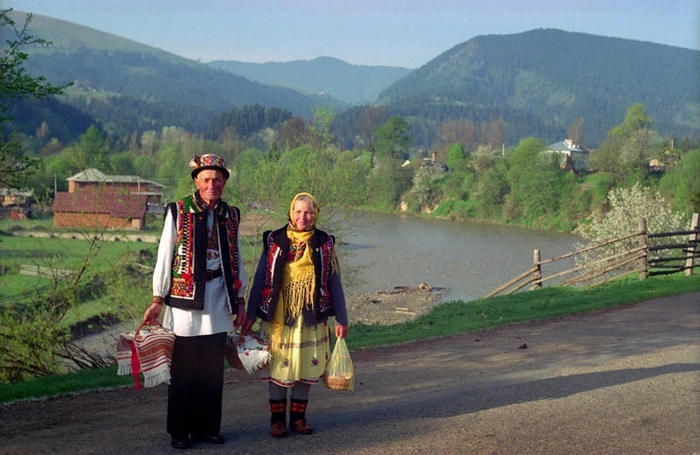 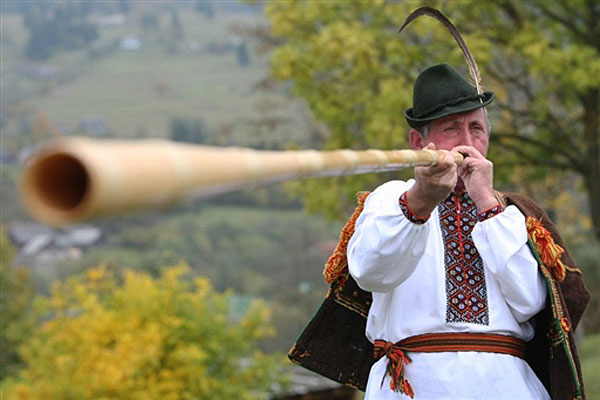 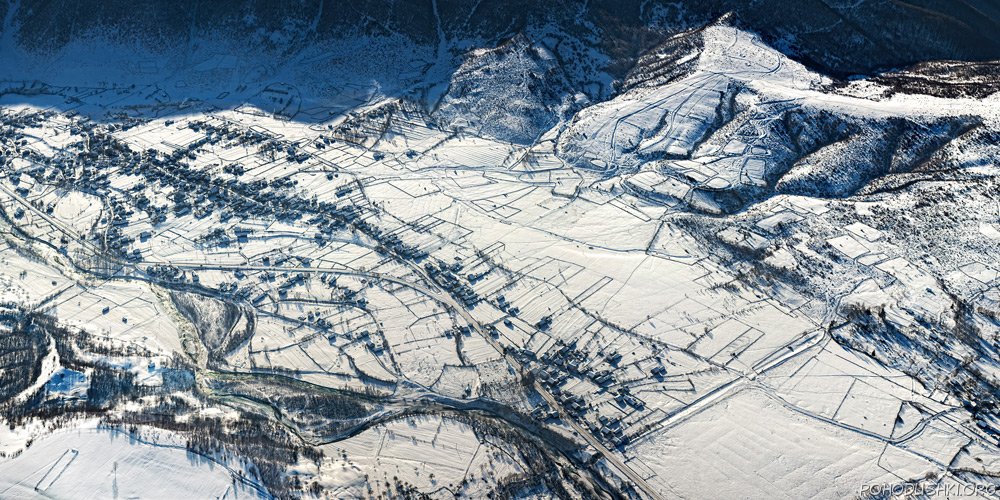 Гора Говерла:
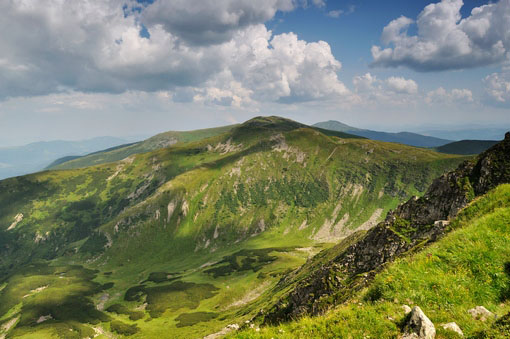 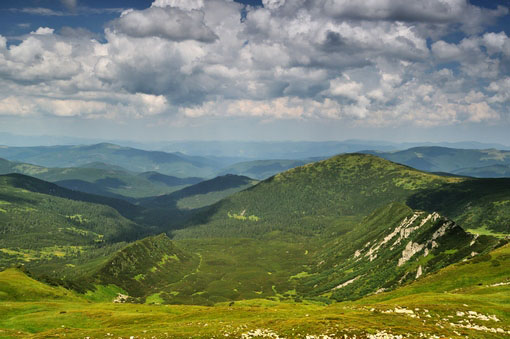 Гори : Ребра та Петрос.
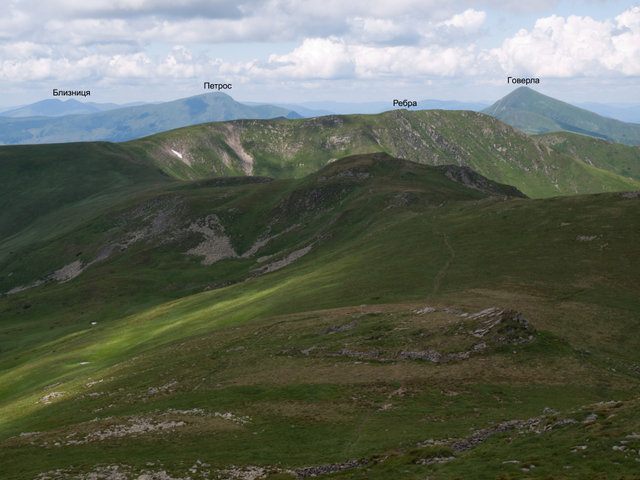 Гора Бербенескул:
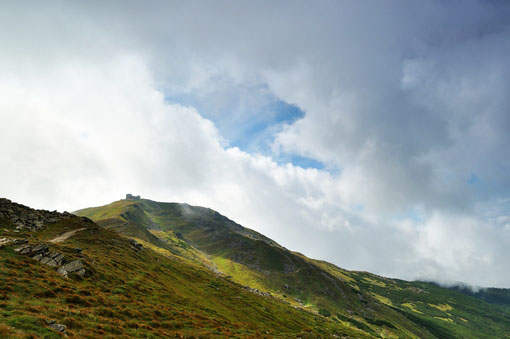 КОРИСНІ КОПАЛИНИ:
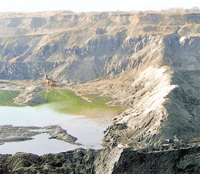 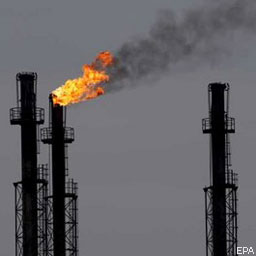 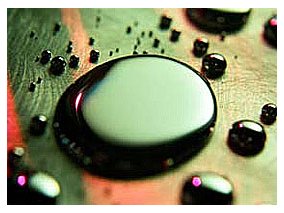 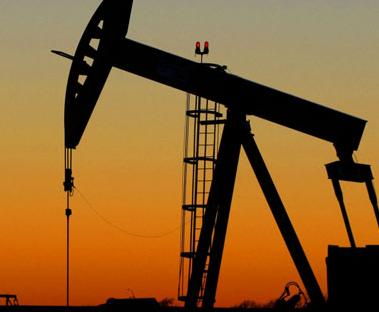 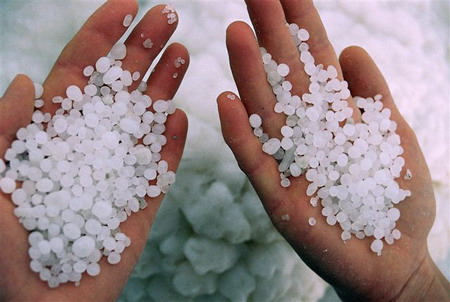 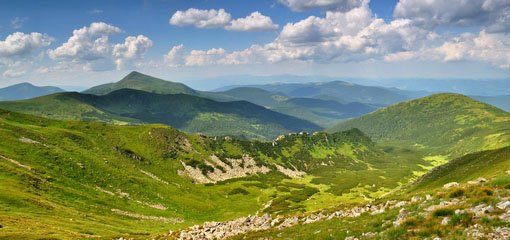 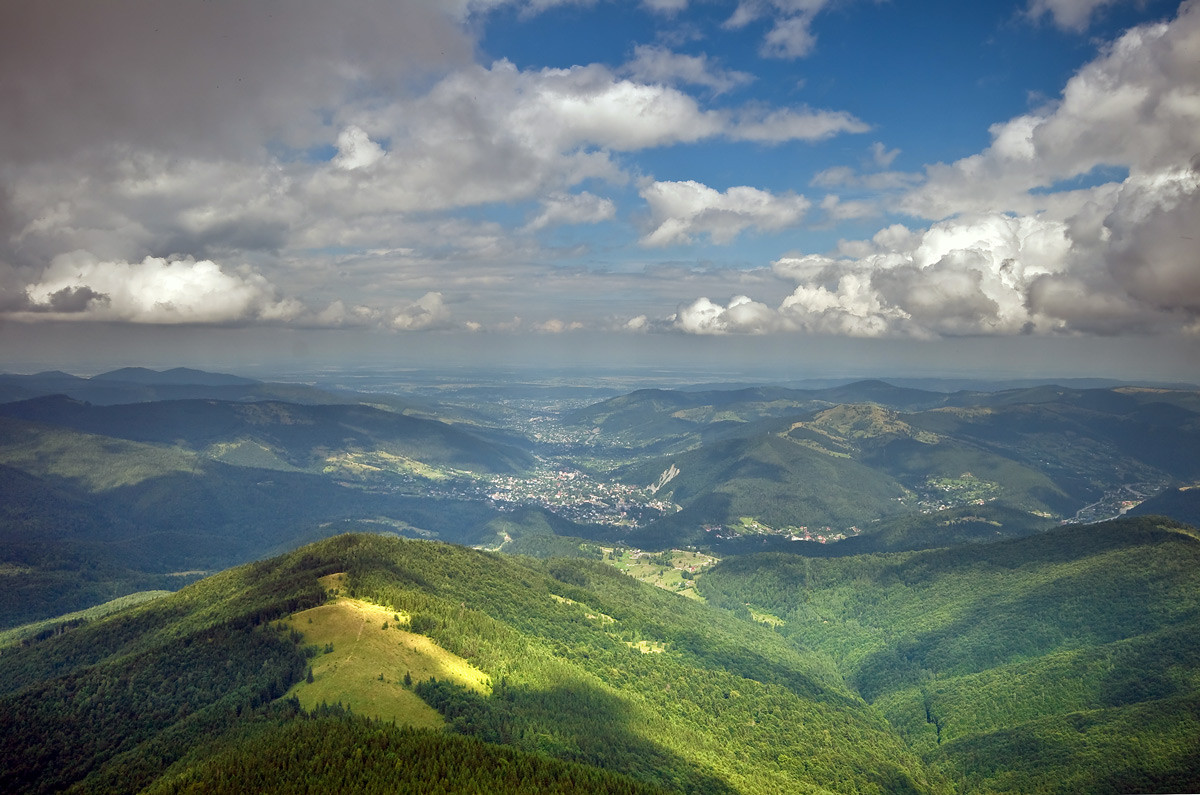 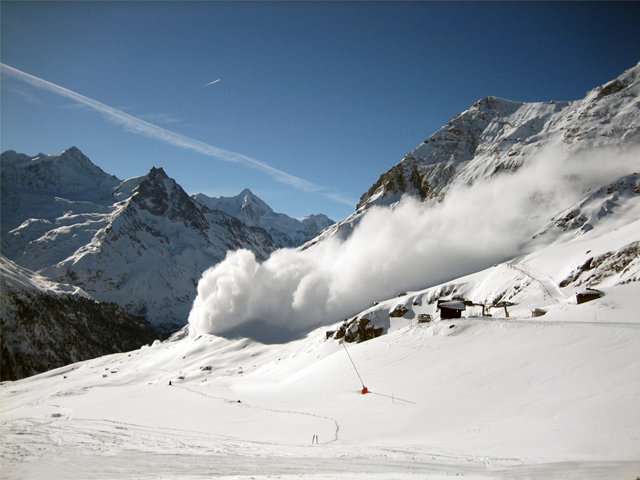 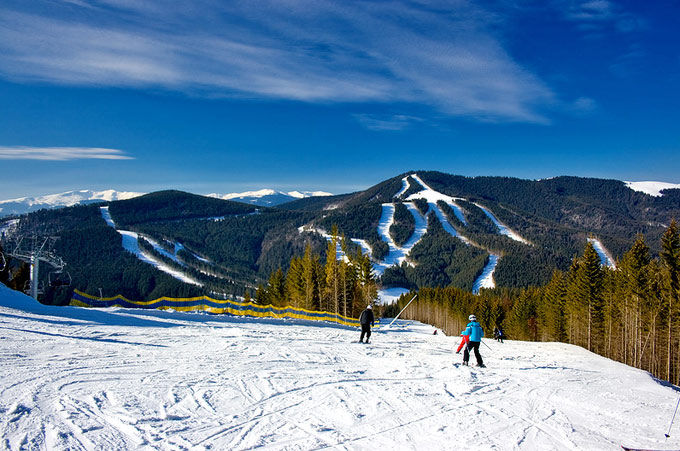 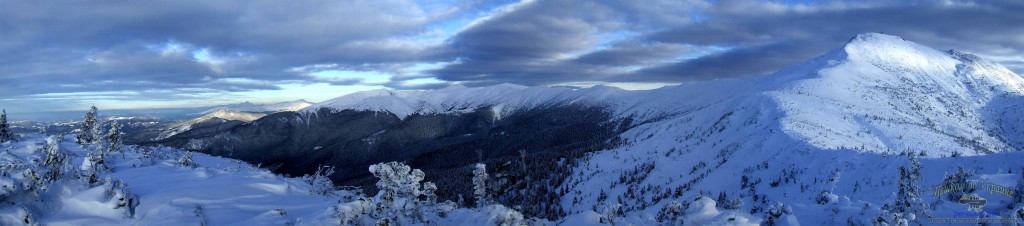 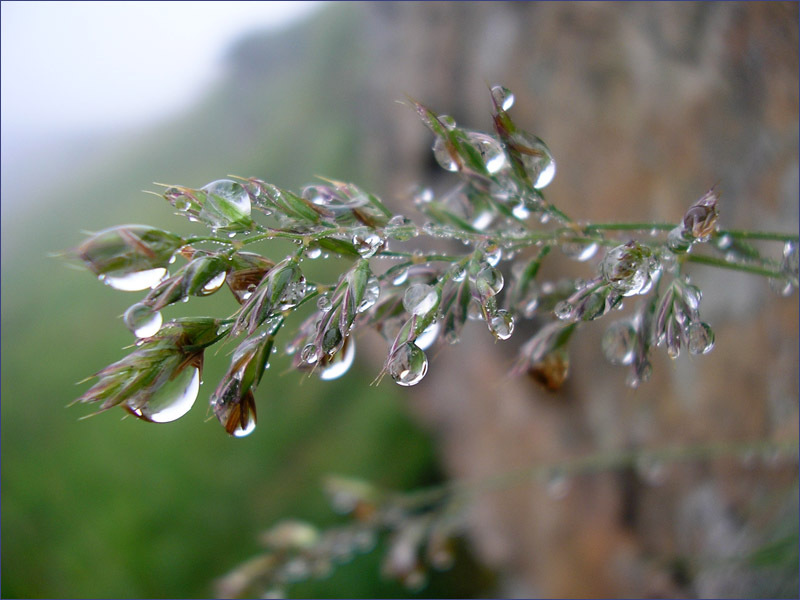 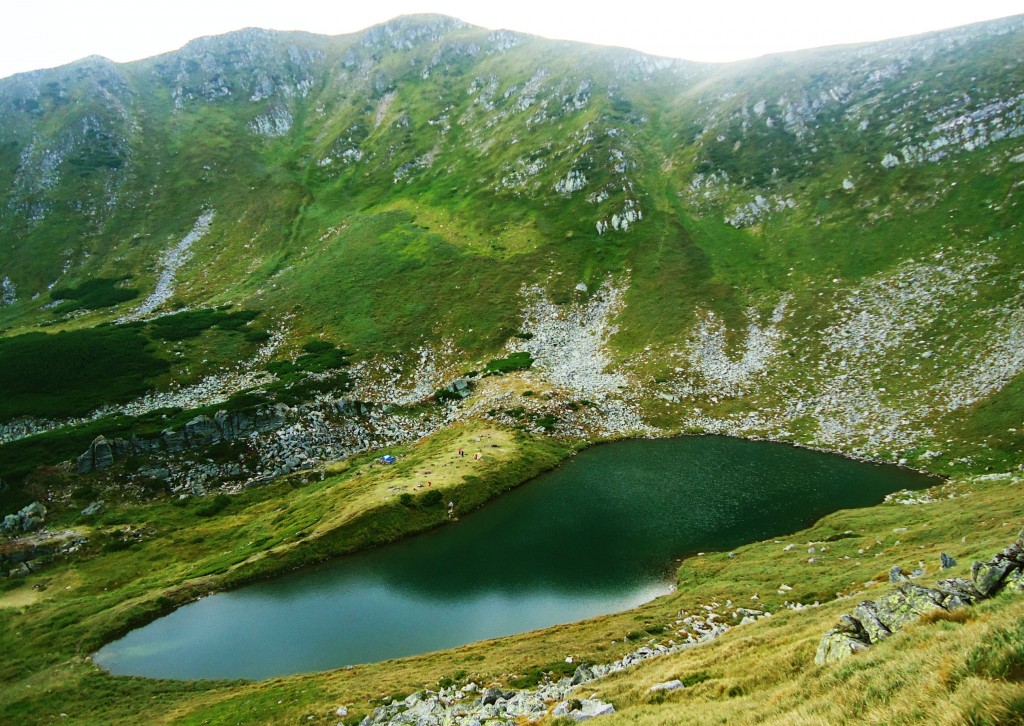 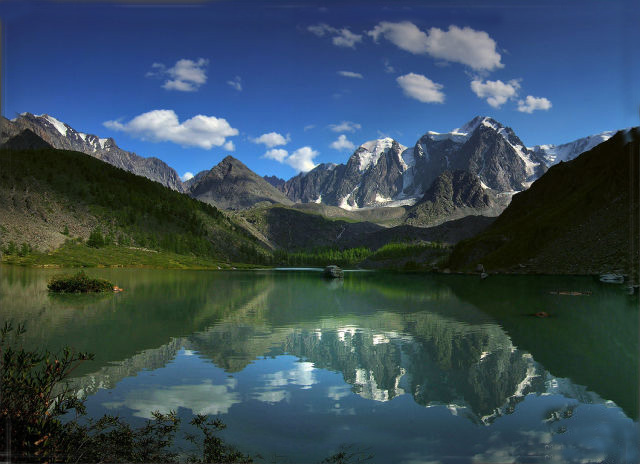 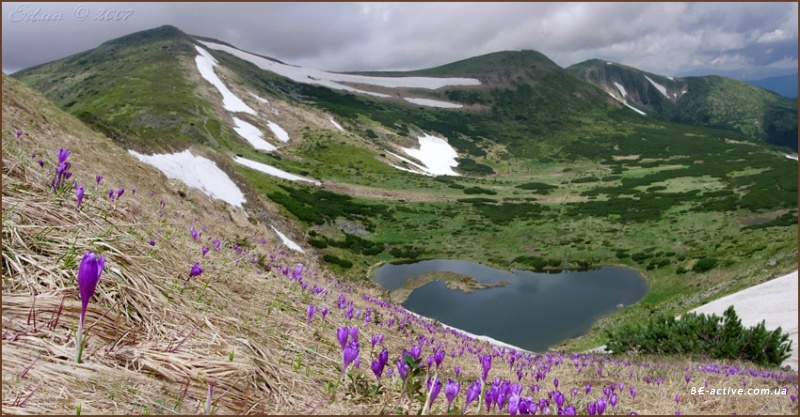 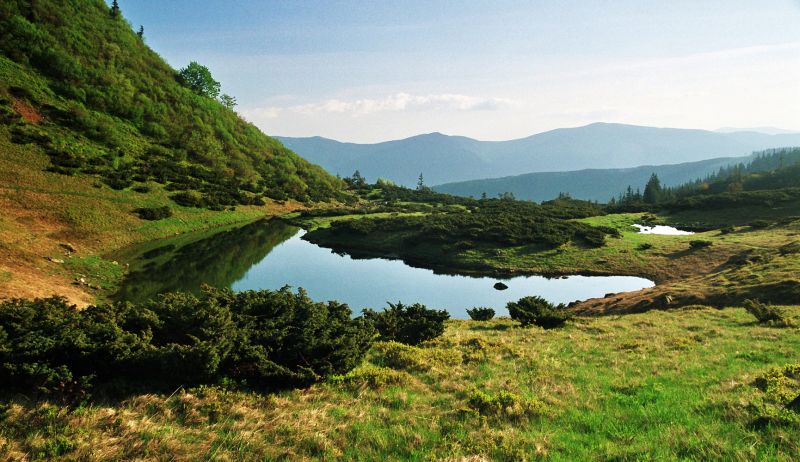 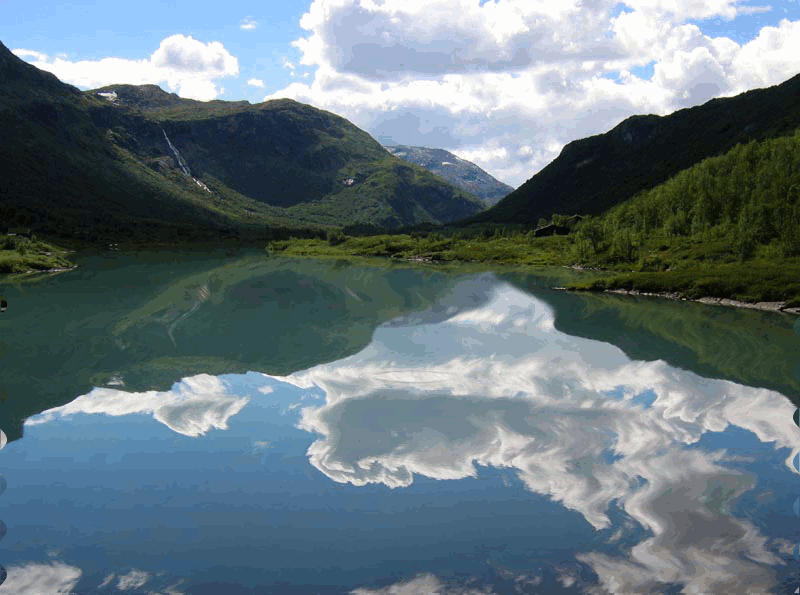 Озеро Синевир:
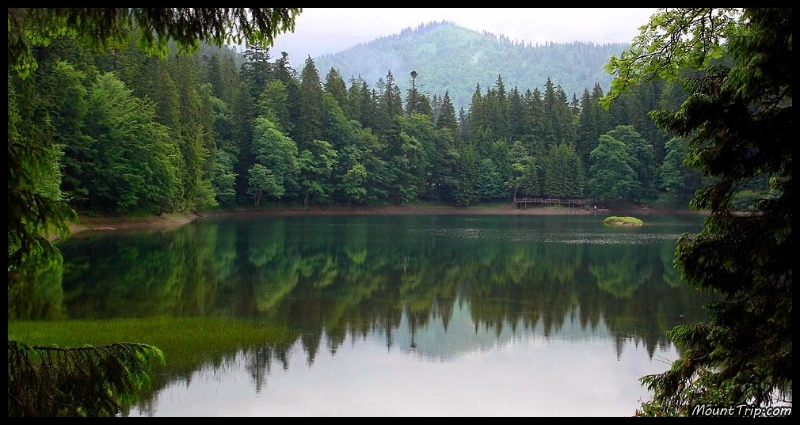 Дякую за увагу : )